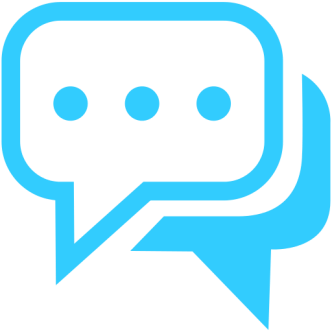 Итоговое собеседование
Памятка 
для девятиклассника
Итоговое собеседование
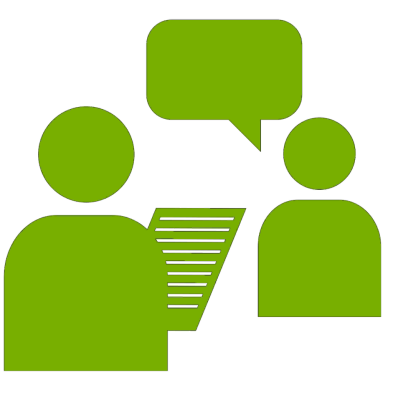 Итоговое собеседование
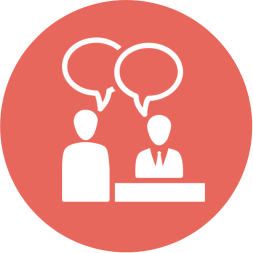 Итоговое собеседование 
в 2018/19 учебном году -   
допуск к государственной 
итоговой аттестации 
девятиклассников
Итоговое собеседование
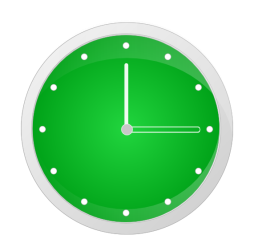 Во вторую среду февраля, 
то есть 13.02.2018. Если 
надо пересдать, то есть 
дополнительные сроки -  
вторая рабочая среда марта 
и первый рабочий 
понедельник мая, то есть 
13.03.2019 и 06.05.2019
Итоговое собеседование
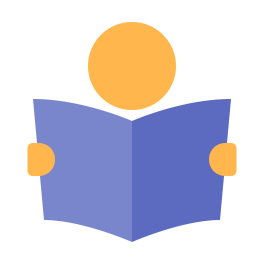 Четыре задания: прочитать 
текст вслух, пересказать 
прочитанный текст, 
дополнив его высказыванием,
подготовить монолог 
по выбранной теме 
и поучаствовать в диалоге с 
экзаменатором-собеседником
Итоговое собеседование
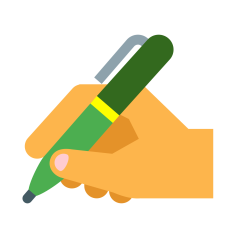 Экзамен проводится в своих школах.
 Во время ответа 
экзаменатор ведёт 
аудиозапись. Итоговое 
собеседование проверяет
навыки спонтанной речи, 
поэтому на  подготовку всего 
минута, а собеседование 
пройдет за 15-16 минут. Оценка 
по системе «зачёт/незачёт»
Итоговое собеседование
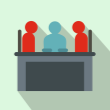 Проводят собеседование 
с учеником 
экзаменатор-собеседник 
и эксперт, который оценивает 
ответ. Эксперты - только 
учителя русского языка.
Эксперт оценивает ответ 
по критериям. Критерии 
оценки учитывают  нормы 
современного русского 
литературного языка. Их 
можно посмотреть в 
демоверсии на fipi.ru